Unit 3
Transportation
本教學PPT內的圖片及歌曲來源為網路及YouTube，僅供教學使用，請尊重著作權，以免觸法。
Lesson Two
W w
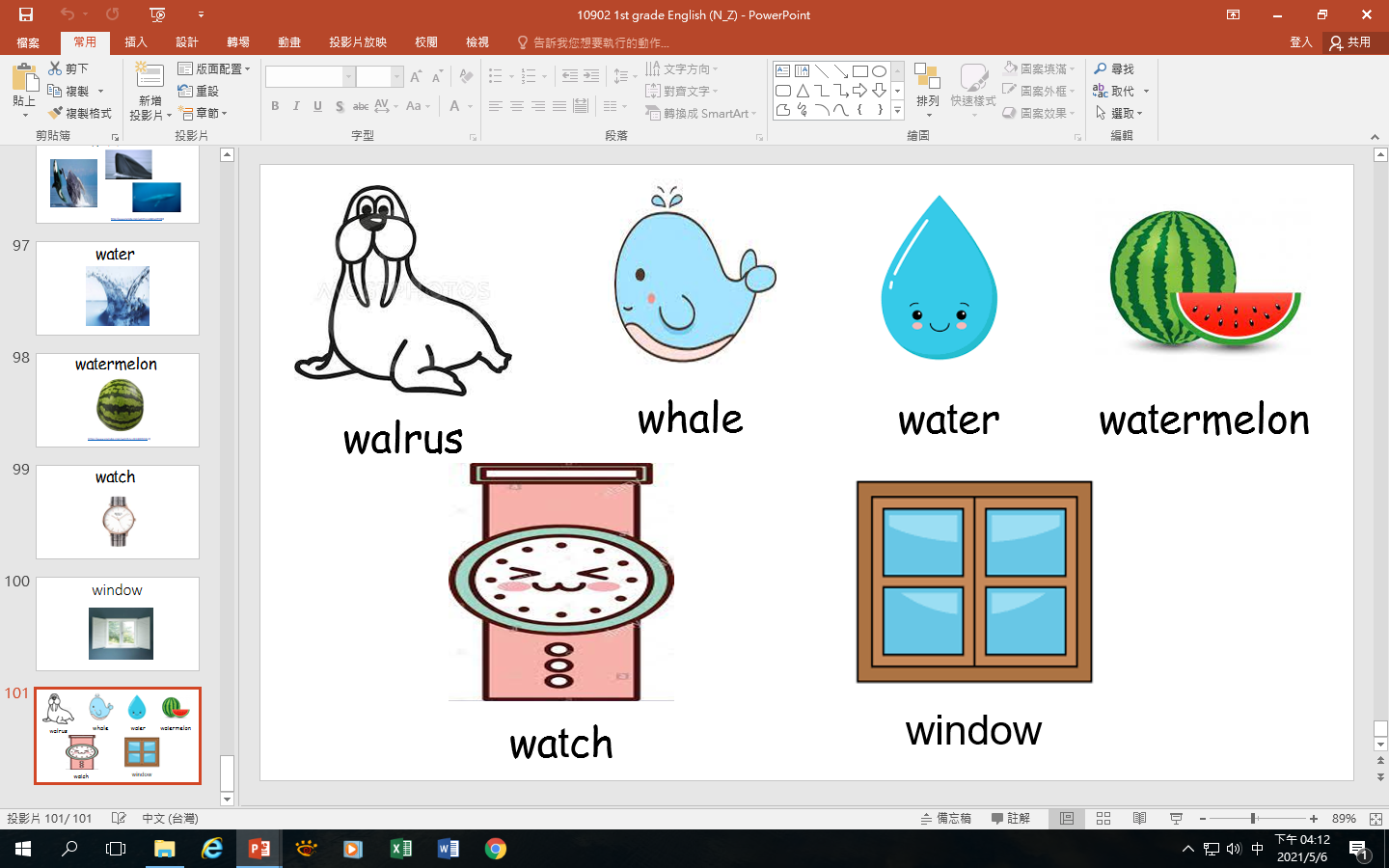 X x
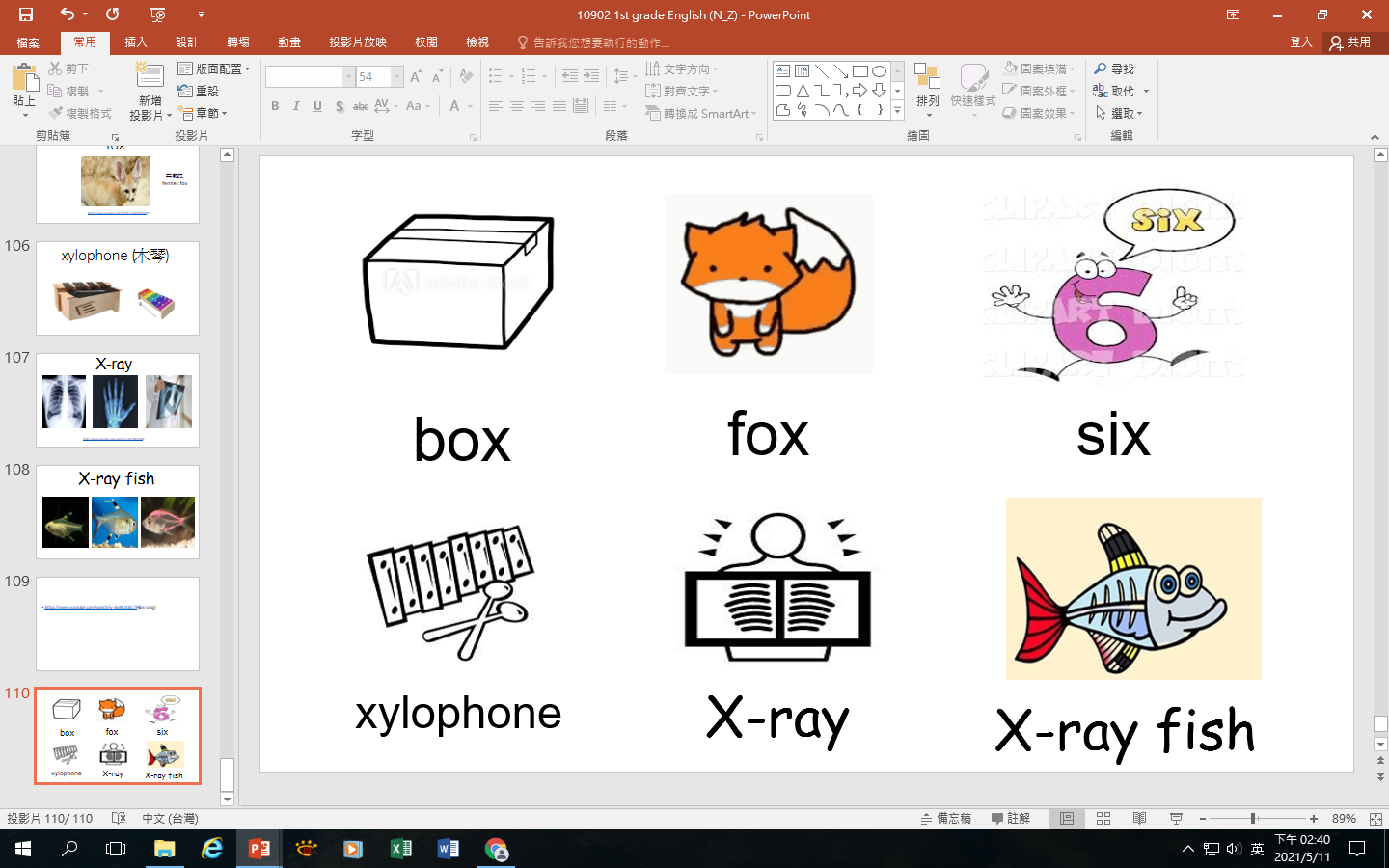 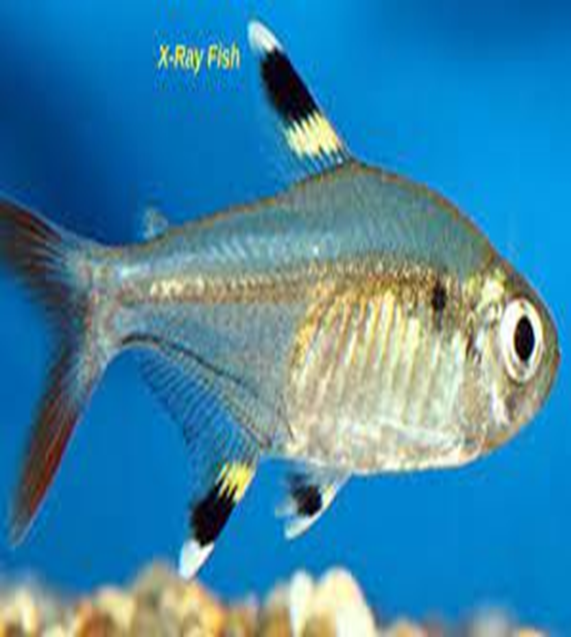 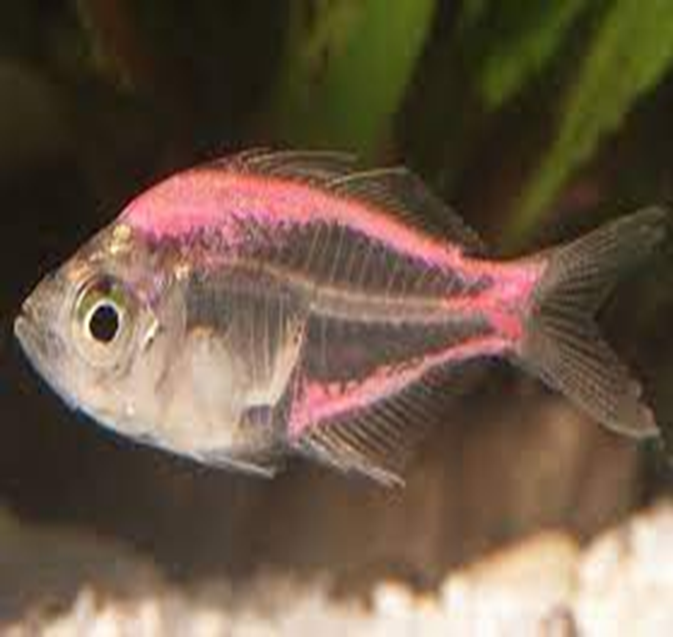 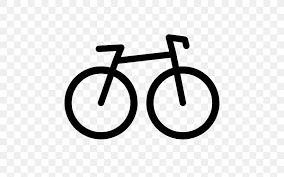 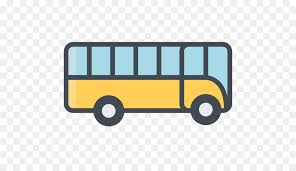 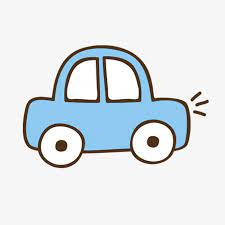 car
bus
bike
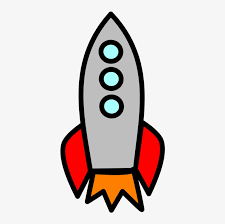 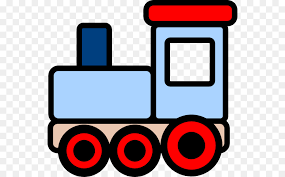 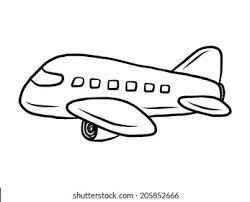 train
plane
rocket
Transportation Action Song - The Singing Walrus - Actions by Mike's home
YouTube:
https://www.youtube.com/watch?v=H6hkqdoZTqg
traffic light (紅綠燈)
red light  (紅燈)
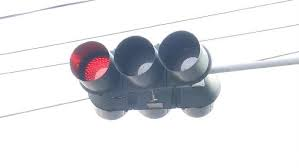 green light (綠燈)
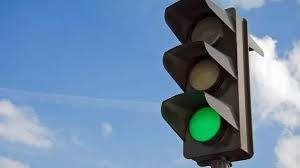 yellow light  (黃燈)
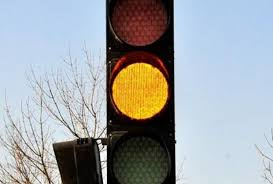 Songs
https://www.youtube.com/watch?v=I2guwOzXDIM  (先聽這首歌熟悉紅綠燈的三個顏色)

https://www.youtube.com/watch?v=YdG-tOtpyM0 (接著聽這首歌，練習聽和說 “紅綠燈”及 “紅、綠、黃燈”。也可以一起和影片的小朋友們一起動一動喔!)
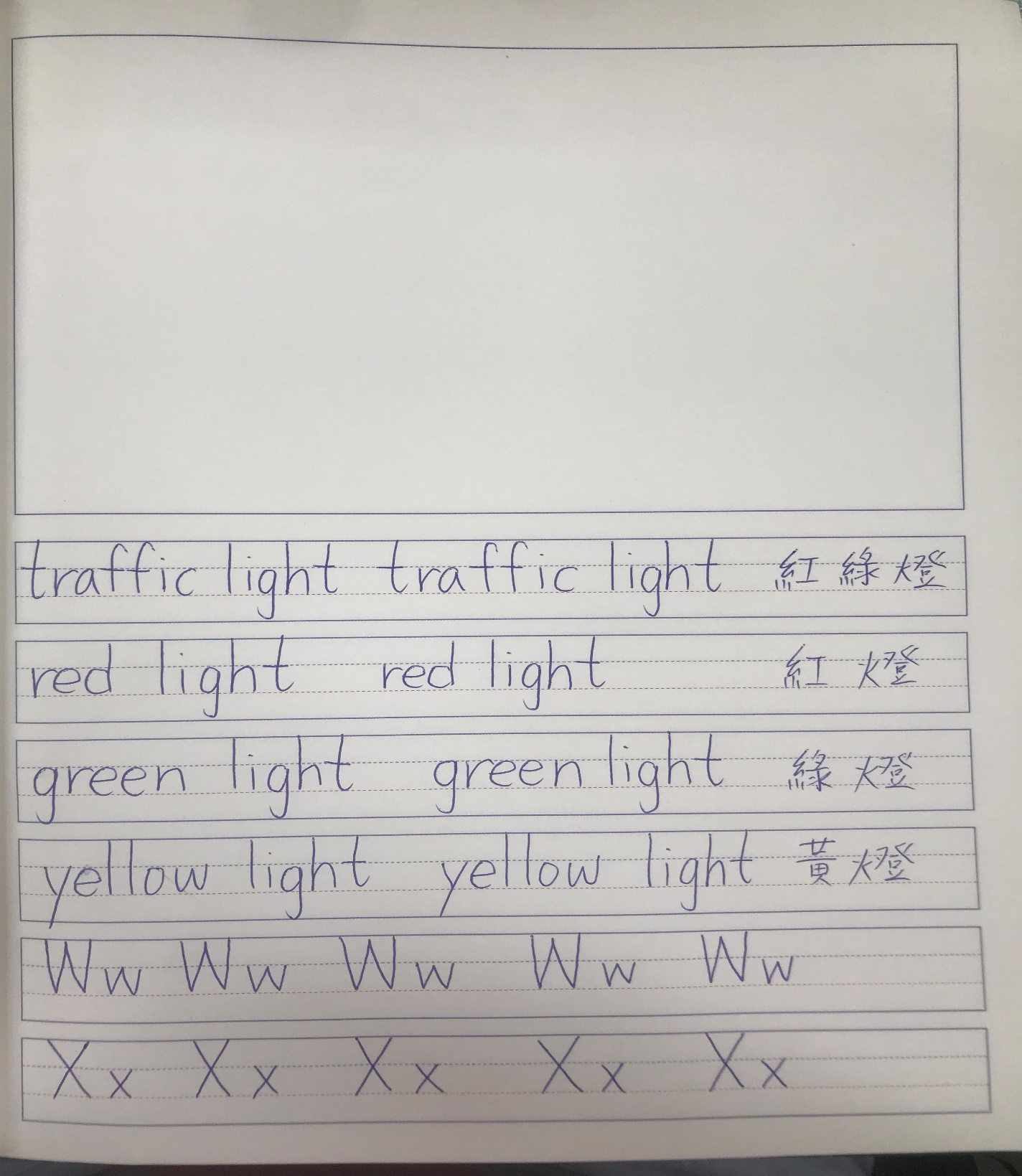 Homework (功課)
traffic light   紅綠燈
red light      紅燈
green light  綠燈
yellow light 黃燈
1~4(2次)





------------------------------------------------------------------------------------------
5. W w
6. X x
5~6 (5次)